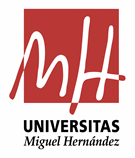 ACUERDO MARCO PARA EL SUMINISTRO DE MATERIAL DE OFICINA PARA LA UMH(Expediente 2024_AM_07)
SERVICIO DE PLANIFICACIÓN Y SEGUIMIENTO DE LA CONTRATACIÓN
SERVICIO DE PLANIFICACIÓN Y RACIONALIZACIÓN DE LA CONTRATACIÓN
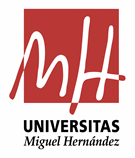 Fecha inicio prevista: 15 de abril del 2025 

Sustituye al expediente 2022_AM_05 en el lote:
Lote 1: “Material de oficina”

Duración: El plazo de vigencia del Acuerdo Marco será de UN AÑO, prorrogable por UN AÑO MÁS, antes de finalizar su vigencia.
SERVICIO DE PLANIFICACIÓN Y SEGUIMIENTO DE LA CONTRATACIÓN
SERVICIO DE PLANIFICACIÓN Y RACIONALIZACIÓN DE LA CONTRATACIÓN
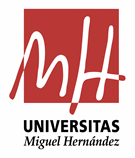 ¿QUÉ SE PRETENDE CONSEGUIR CON EL PRESENTE ACUERDO MARCO?

Racionalizar y unificar las compras que realice la Universidad Miguel Hernández de Elche, en aras a la reducción de costes y en la mejora de la eficacia, de la transparencia y de la eficiencia en la prestación.
Unificar el sistema de adquisición de los productos que se incluyen en el mismo, y homologar a los proveedores de estos productos, garantizando así que cumplan unos estándares de calidad definidos. 
Las condiciones en las que se ejecutará este acuerdo marco, vienen reguladas en el pliego de prescripciones técnicas (PPT) y pliego de cláusulas administrativas (PCAP)
SERVICIO DE PLANIFICACIÓN Y SEGUIMIENTO DE LA CONTRATACIÓN
SERVICIO DE PLANIFICACIÓN Y RACIONALIZACIÓN DE LA CONTRATACIÓN
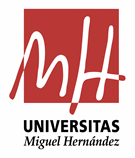 EL OBJETO DEL ACUERDO MARCO 

El suministro de material de oficina incluye los siguientes grupos de productos: archivo y clasificación (carpetas, archivadores, ...) escritura y corrección (bolígrafos, lápices, ...), manipulados del papel (blocs, etiquetas, post-it); complementos (clips, grapas, ...), pequeña maquinaria de oficina (calculadoras, grapadoras, ...),material de presentación y congresos (dossiers, cubiertas, ...).
SERVICIO DE PLANIFICACIÓN Y SEGUIMIENTO DE LA CONTRATACIÓN
SERVICIO DE PLANIFICACIÓN Y RACIONALIZACIÓN DE LA CONTRATACIÓN
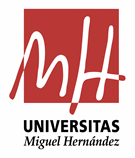 EMPRESAS ADJUDICATARIAS:
LYRECO ESPAÑA S.A.

LUCAS ROJAS S.L.

SUMINISTROS DE PAPELERÍA E INFORMÁTICA ALICANTE S.L.
SERVICIO DE PLANIFICACIÓN Y SEGUIMIENTO DE LA CONTRATACIÓN
SERVICIO DE PLANIFICACIÓN Y RACIONALIZACIÓN DE LA CONTRATACIÓN
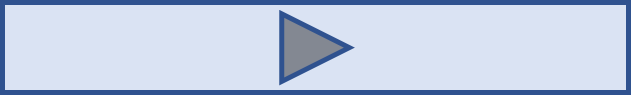 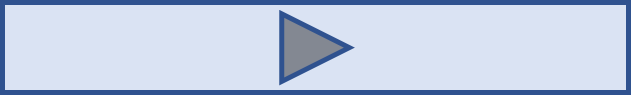 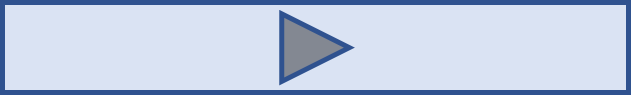 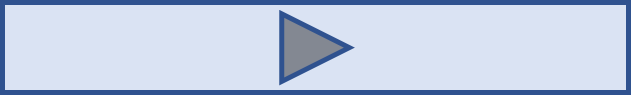 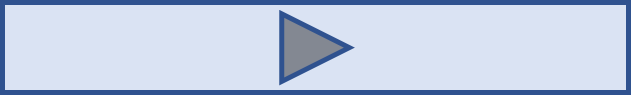 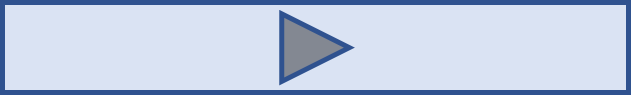 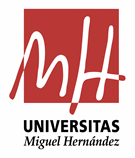 LISTADO DE PRODUCTOS
El catálogo de material de oficina está compuesto por los artículos incluidos en el ANEXO I del PPT
OFERTA ECONÓMICA Y CATÁLOGO WEB DE LAS EMPRESAS ADJUDICATARIAS
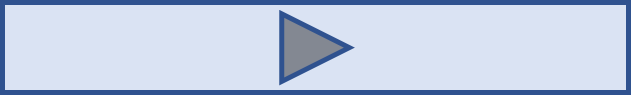 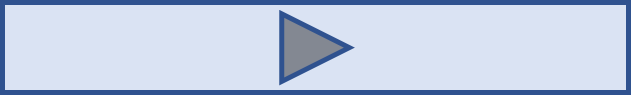 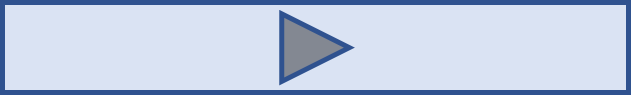 SERVICIO DE PLANIFICACIÓN Y RACIONALIZACIÓN DE LA CONTRATACIÓN
¿CÓMO COMPRAR?

- SOLO podrán adquirirse productos homologados incluidos en el catálogo de las empresas que hayan sido adjudicatarias del mismo, y que figuren en el mismo (ANEXO I )
Las peticiones de todo el material, se efectuarán directamente por las unidades tramitadoras, con cargo a sus créditos presupuestarios, por uno de los siguientes medios: 
 A través del portal web de compra electrónica de la empresa adjudicataria. 
El sistema deberá guardar un histórico de todos los pedidos, para poder efectuar consultas de facturas, estadísticas de productos, listados de pedidos, etc. 
Correo electrónico, en caso de solicitar presupuesto previo.
SERVICIO DE PLANIFICACIÓN Y SEGUIMIENTO DE LA CONTRATACIÓN
SERVICIO DE PLANIFICACIÓN Y RACIONALIZACIÓN DE LA CONTRATACIÓN
El importe de pedido mínimo, sin abono de portes, a realizar por las diferentes unidades orgánicas, será de 15€ + IVA.
El plazo de entrega para cada uno de los suministros, será como máximo de 48 horas desde la hora de salida del pedido. 
Cuando excepcionalmente sea necesario adquirir productos no incluidos en listado UMH, el usuario se pondrá en contacto con el Servicio de Planificación y Racionalización de la Contratación para consultar el catálogo general de las empresas homologadas y adquirir el producto con los siguientes descuentos ofertados por las mismas:

LYRECO ESPAÑA S.A.: 53%

LUCAS ROJAS S.L.: 52%

SUMINISTROS DE PAPELERÍA E INFORMÁTICA ALICANTE S.L.: 20%
SERVICIO DE PLANIFICACIÓN Y SEGUIMIENTO DE LA CONTRATACIÓN
SERVICIO DE PLANIFICACIÓN Y RACIONALIZACIÓN DE LA CONTRATACIÓN
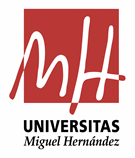 Adjudicación de los contratos basados de este Acuerdo Marco.  Cláusula 30 (PCAP)
Solo podrán celebrarse contratos basados en ejecución de este Acuerdo Marco entre la Universidad Miguel Hernández de Elche y las empresas homologadas en el mismo. Los contratos basados de este Acuerdo Marco se ejecutarán de conformidad a las normas procedimentales establecidas en el artículo 221 de la LCSP. 
● Cuando el pedido se refiera a productos en los que solo haya una empresa homologada capaz de suministrarlos, los contratos derivados se adjudicarán a esa empresa. 
● Cuando el pedido se refiera a productos en los que haya dos o más empresas homologadas que puedan suministrarlos, se procederá según se indica en la diapositiva siguiente:
SERVICIO DE PLANIFICACIÓN Y RACIONALIZACIÓN DE LA CONTRATACIÓN
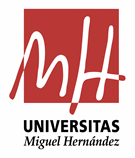 SERVICIO DE PLANIFICACIÓN Y SEGUIMIENTO DE LA CONTRATACIÓN
SERVICIO DE PLANIFICACIÓN Y RACIONALIZACIÓN DE LA CONTRATACIÓN
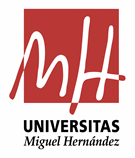 Hay establecido un sistema de penalidades por incumplimiento y/o resolución del acuerdo marco, cuya tramitación corresponde al Servicio de Planificación y Racionalización de la Contratación, debiendo darle traslado de cuantas incidencias se produzcan durante la ejecución del acuerdo, para que realice las actuaciones que procedan. 

Todas las facturas irán identificadas con la denominación EXPTE. 2024_AM_07 y Agrupación de Gasto 2024_AM_07 “Acuerdo Marco para el suministro de material de oficina para la Universidad Miguel Hernández de Elche”, de manera que se pueda reconocer claramente que el material descrito en la misma corresponde a este Acuerdo Marco. La disposición de dicha identificación, bien en el encabezado o en el cuerpo de la factura, será arbitrariamente aceptada por la UMH de acuerdo a la propuesta de cada empresa adjudicataria.
SERVICIO DE PLANIFICACIÓN Y SEGUIMIENTO DE LA CONTRATACIÓN
SERVICIO DE PLANIFICACIÓN Y RACIONALIZACIÓN DE LA CONTRATACIÓN
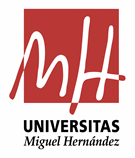 COMPROMISO DE MANTENIMIENTO Y ACTUALIZACIÓN DEL CATÁLOGO  Cláusula 4 PPT
Los proveedores seleccionados se comprometen a mantener permanentemente actualizada la información de los productos del CATÁLOGO UMH de la Universidad tanto en la información técnica y de uso y consumo, como en los precios. 
Si cualquiera de los productos ofertados desapareciera del mercado, las empresas adjudicatarias vendrán obligadas a sustituirlo por otro de similares características que, en todo caso, deberá ser aprobado por la Universidad, junto con la tarifa correspondiente, en su caso.
GESTIÓN AMBIENTAL  Cláusula 8 PPT
Las empresas adjudicatarias, durante la vigencia del acuerdo, se someterán en lo concerniente a sus prestaciones, al sistema de gestión ambiental de la UMH, teniendo en cuenta los aspectos ambientales derivados de su actividad.
SERVICIO DE PLANIFICACIÓN Y SEGUIMIENTO DE LA CONTRATACIÓN
SERVICIO DE PLANIFICACIÓN Y RACIONALIZACIÓN DE LA CONTRATACIÓN